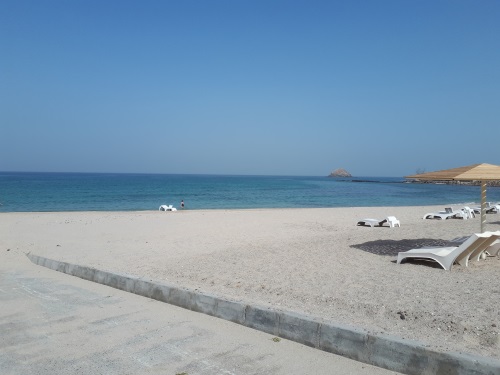 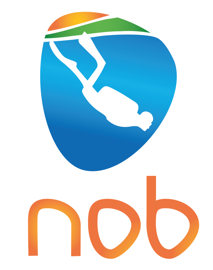 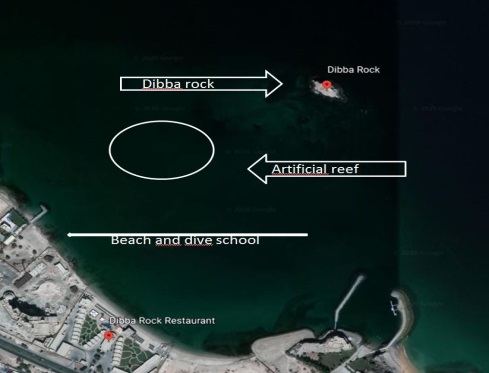 Locatie: Dibbarock UAE
Dibba rock
Door: Kees Slot
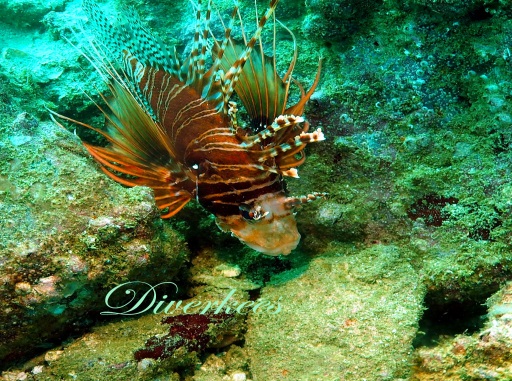 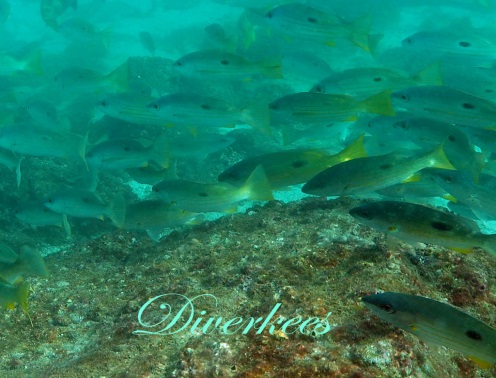 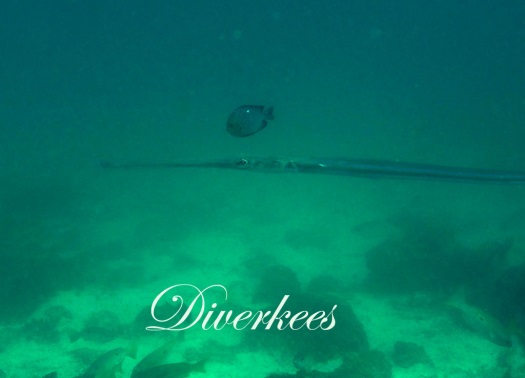 Rugvleksnappers                   Fluitvis                     Mombasa koraalduivel
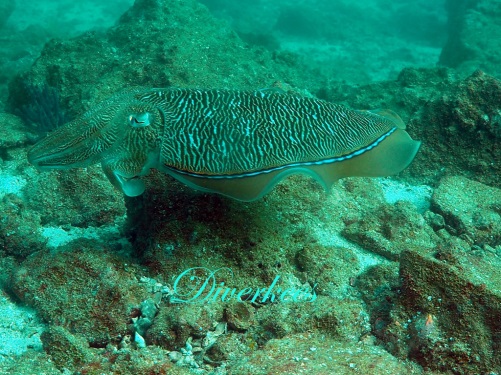 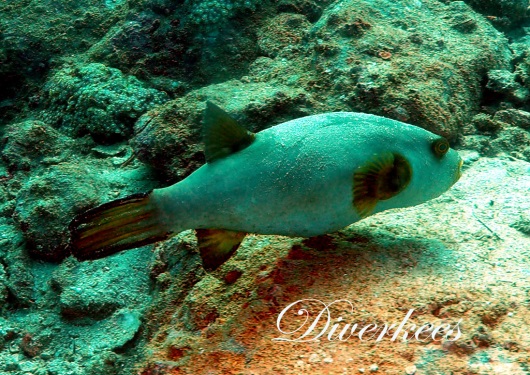 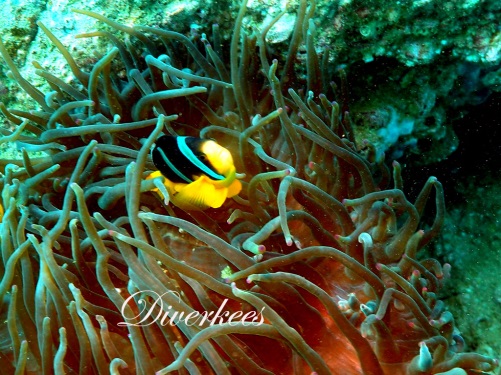 Rode Zee-anemoonvis   Wit gevlekte kogelvis           Zeekat
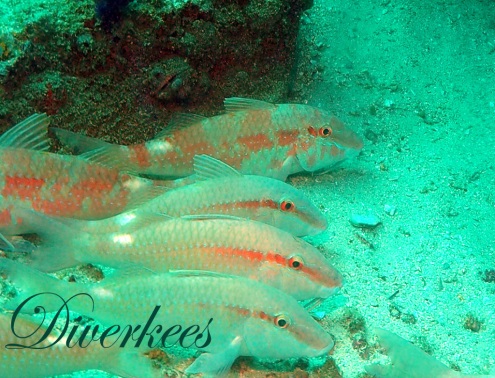 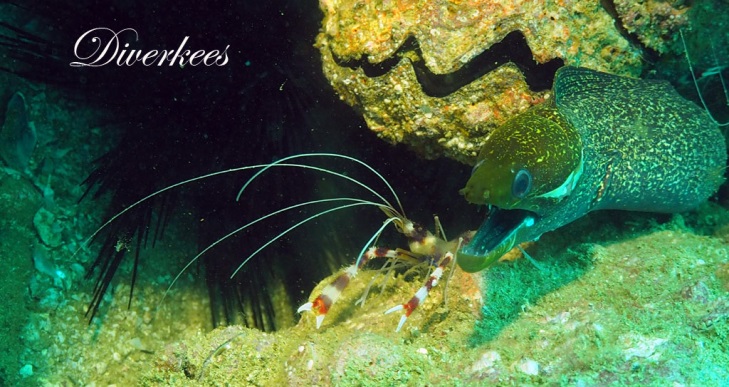 Roze Barbeel                  Gemarmerde murene met Kappergarnaal
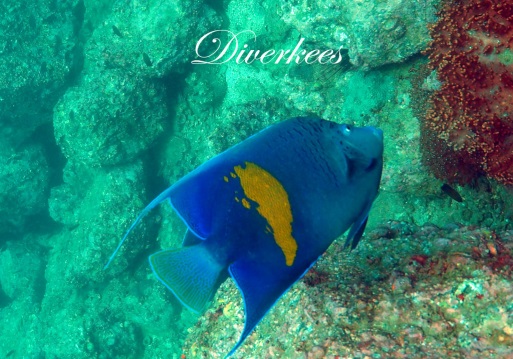 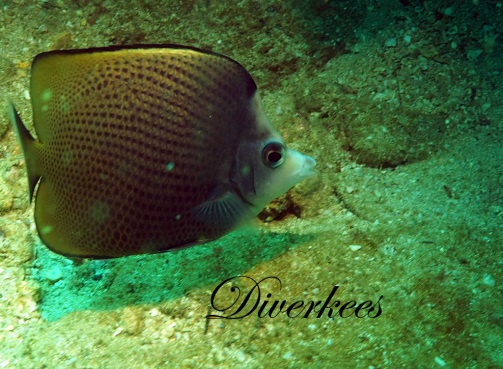 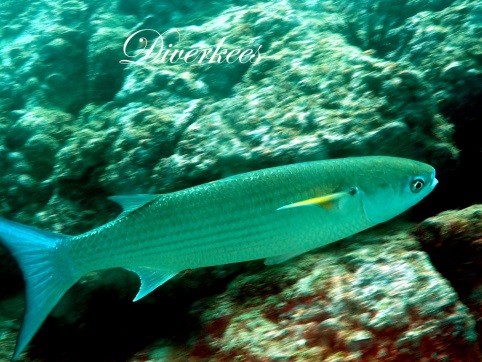 Bruid van de Zee              Oman koraalvlinder       Liprandharder
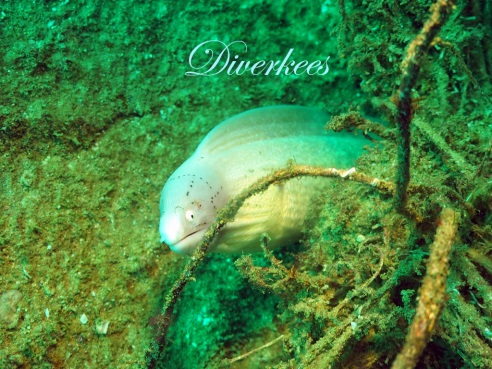 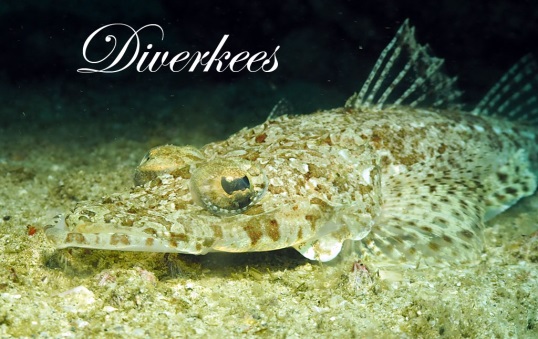 Grijze Murene 		   Krokodilvis
 Orgelpijpkoraal		Doornkoraal
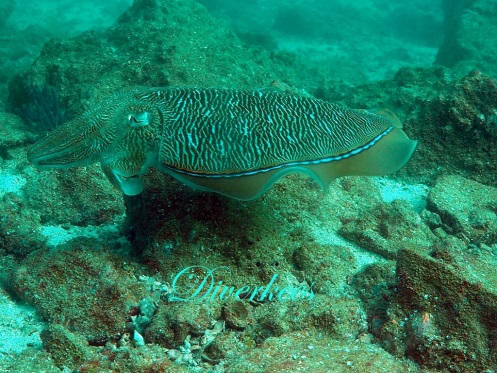 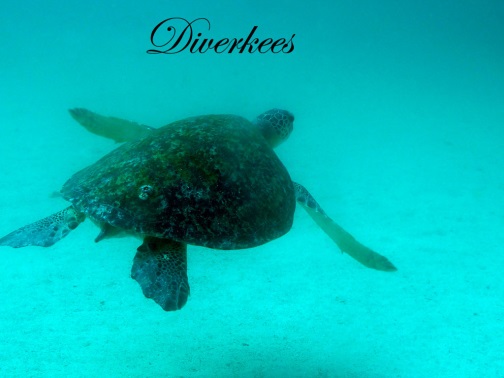 Faraosepia                           Karetschildpad
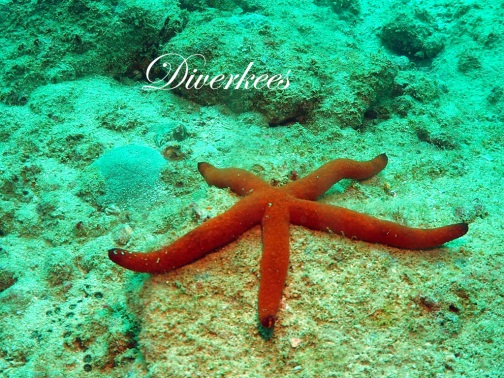 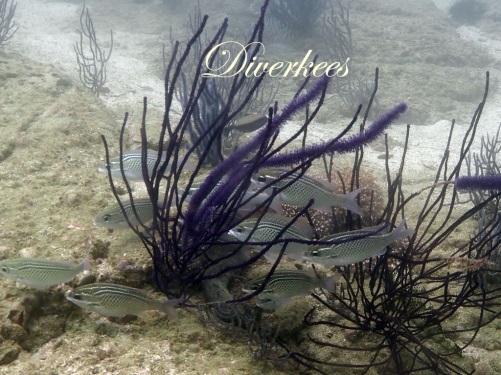 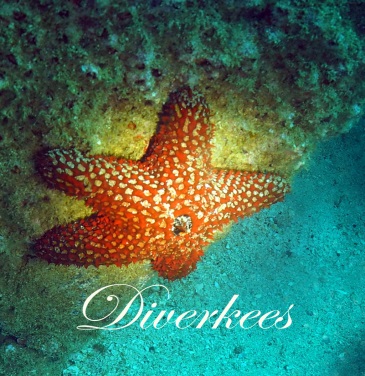 Kussenzeester                     Rode Zeester                Doornkoraal
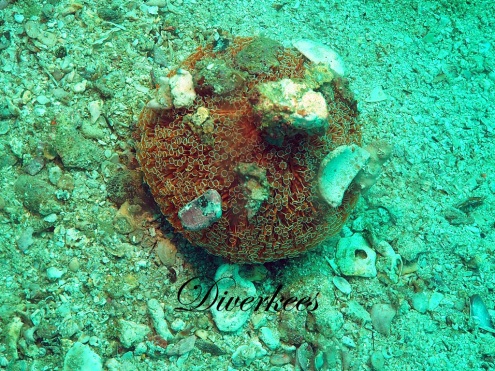 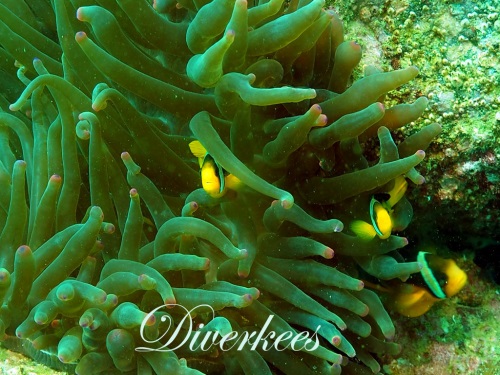 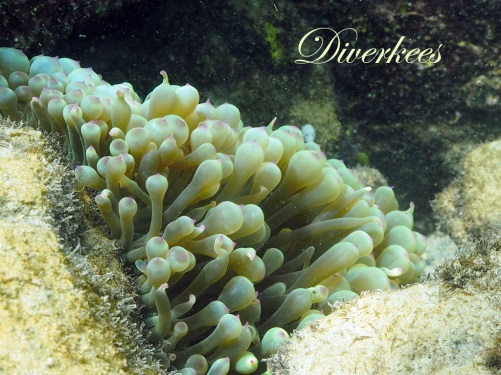 Blaasjes anemoon             Blaasjes anemoon              Pijpkoraal
Dibba ligt vlak onder Fujairah, een van de Arabische Emiraten.
Vanaf Dubai is dat ongeveer 2 uur rijden. De meeste duikscholen 
in Dubai duiken in Fujairah.  Duiken in de Golf van Oman.
Het zicht is meestal tussen de 2 en 10 meter afhankelijk van de stroming.
Dibbarock is een rotseiland ongeveer 30 minuten varen voor de kust.
Daarnaast liggen er reefballs vlakbij voor de 2e duik. Er is veel vis maar weinig 
koraal en weinig naaktslakken.
Duikdiepte is tussen de 12 en 18 meter afhankelijk van het tij.
Watertemp. Afhankelijk van het seizoen tussen 23 en 30 graden
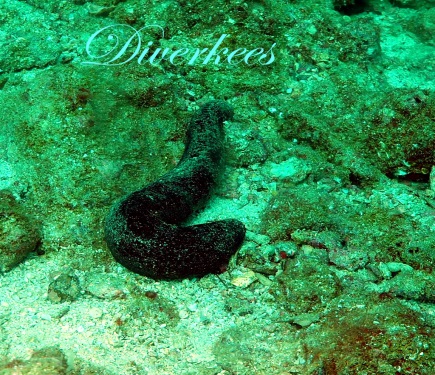 Zwarte zeekomkommer